1
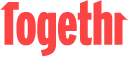 Introduction to Employee Advocacy TOOLKIT
Employee advocacy ROI
Slides library
Employee advocacy ROI
3
Employee advocacy is the fastest growing means of building brand engagement.

 Altimeter Group
Employee advocacy delivers ROI
2x
24x
10x
engagement
reach
clicks
People 24x more likely to engage with employee shared content compared to content shared by a brand (Source: MSL Group)
Employee shared content can achieve 10x reach compared to brand content 
(Source: Linkedin)
Employee shared content  is twice as likely to be clicked on than a brand 
(Source: Google)
5
Employee advocacy can be more effective
Display ads
Advocacy is more authentic. 83% of people say they trust recommendations of friends and family over other forms of marketing (Nielsen).

PPC ads
Advocacy is more beneficial at evaluation stage of customer journey vs PPC at awareness stage.
Email marketing
Email has low CTR. With advocacy you receive recommendations from your friends rather than the brand.

Social media
Content shared by employees is more trusted, drives 10x more reach and 24x more engagement than brand posts (MSL Group). And leads generated by employee networks convert 7x more frequently (Source: IBM)
6
Marketing through employee advocacy can generate even more savings
7x
Many experts think that Earned media equivalent value is much higher than Paid Media – due to the higher levels of authenticity/trust:

TapInfluence suggests for many sectors Earned Media has a value of $7.04 for every dollar of Paid Media.
7
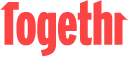